МБОУ СОШ №3 г.Кызыла
Своя игра
(по теме «Площадь четырёхугольников»)
Автор: Сайгутина Ирина Петровна
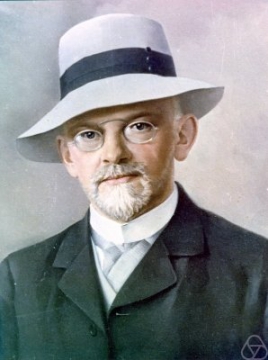 «В огромном саду геометрии каждый найдет себе букет по вкусу.»
Давид Гильберт
Конец игры
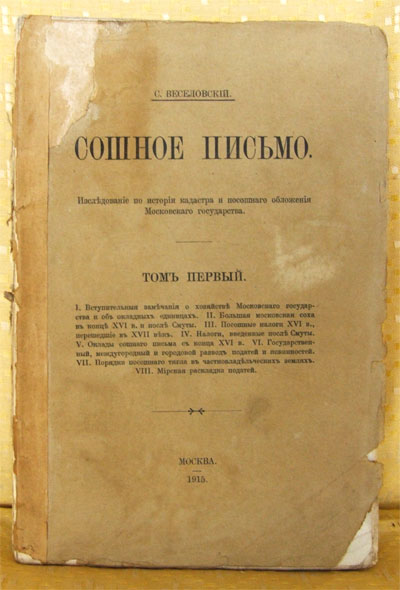 Книга вышла в России 
в 1629 году.
 Руководство по измерению 
земельных площадей
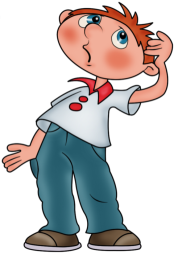 В
D
C
А
AD-биссектриса
АС=2АВ.
Чему равно отношение            ?
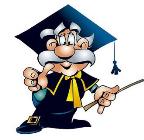 0,5
Ответ:
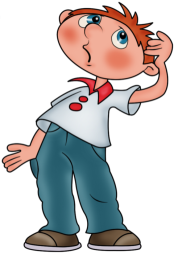 Чтобы разделить треугольник на два треугольника
 равной площади, нужно провести…
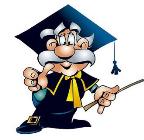 медиану
Ответ:
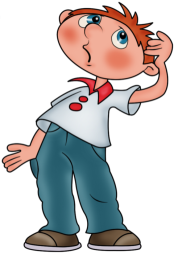 В
K
M
D
C
А
Площадь данного треугольника можно
 вычислить по формуле…
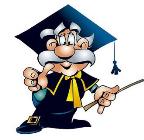 Ответ:
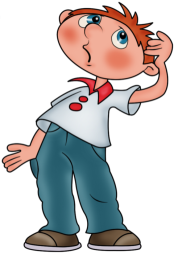 Длины диагоналей ромба 5см и 6см. 
Его площадь равна…
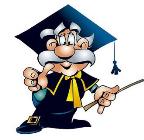 15
Ответ:
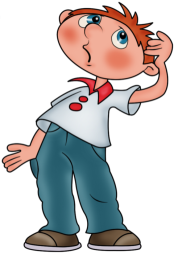 Площадь параллелограмма равна 24
Расстояние между противоположными сторонами 
равно 8 см. Тогда длины этих сторон равны …
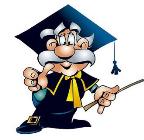 3
Ответ:
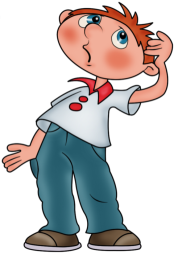 В
4
9
C
А
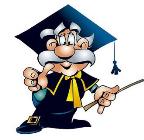 36
Ответ:
7
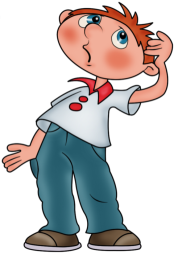 С
В
8
D
А
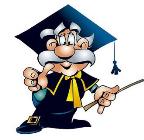 28
Ответ:
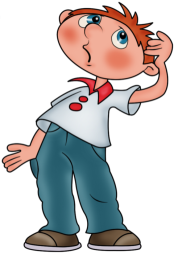 В
С
D
А
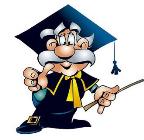 40
Ответ:
5
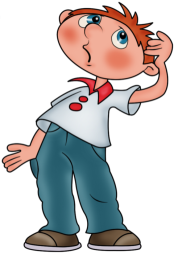 В
С
2
D
А
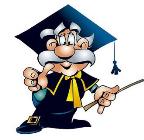 12
Ответ:
B
K
N
C
А
M
S
MNKS-параллелограмм,  ABCD-параллелограмм.
D
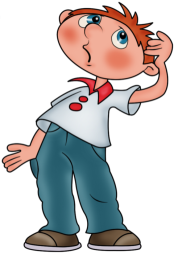 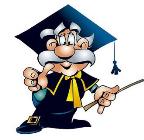 3
Ответ:
Найдите площадь треугольника  AВC.
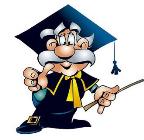 Ответ:
20
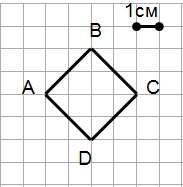 Найдите площадь квадрата AВCD.
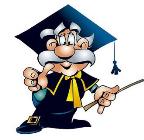 Ответ:
8
Найдите площадь треугольника.
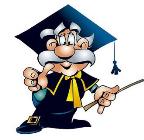 Ответ:
6
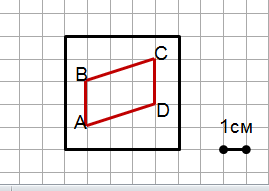 При изготовлении детали 
штамп вырезает из квадратной
заготовки отверстие в виде
 параллелограмма ABCD. 
Найдите площадь детали,
изображенной на чертеже.
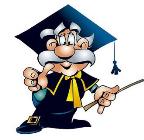 19
Ответ:
На чертеже показано поперечное
 сечение двутавровой 
балки (рельса).
 Найдите площадь
 этого поперечного сечения
 разными способами.
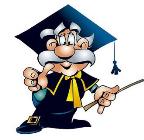 19
Ответ:
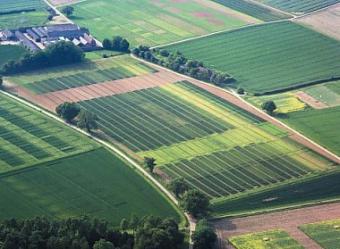 Найдите площадь земельного 
участка
 стороны которого 220м и 160м.
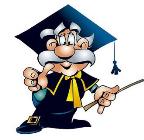 Ответ:
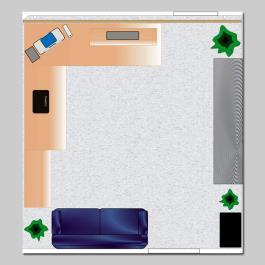 В двухкомнатной квартире ширина каждой комнаты 4 м, а их длина 7 м и 5 м. 
Сколько квадратных метров коврового покрытия потребуется, чтобы полностью застлать полы в комнатах?
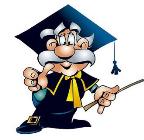 Ответ:
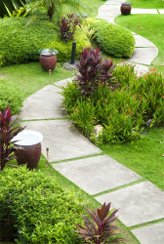 Прямоугольные плиты для застилки дорожки имеют размеры 180 см и 50 см. 
Сколько потребуется плит, чтобы застелить дорожку длиной 450 м и шириной 180 см?
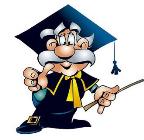 Ответ:
Футбольное поле имеет форму прямоугольника, длина которого в 1,5 раза больше ширины. Площадь футбольного поля равна 7350
Найдите его ширину.
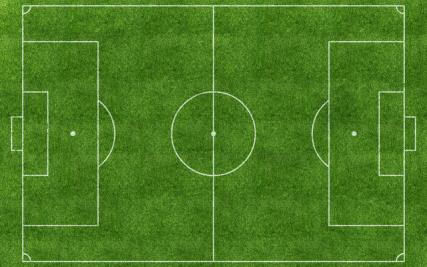 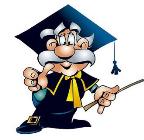 Ответ:
Из листа фанеры размером 220 см x 80 см для цветочных ящиков требуется вырезать равнобокие трапеции с основаниями 30 см и 10 см и острым углом 45°, причем сделать разметку требуется наиболее рациональным способом. 
Сколько таких трапеций можно вырезать?
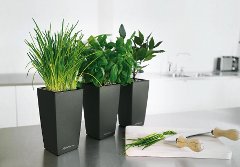 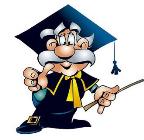 Ответ:
Урок сегодня завершен,Но каждый должен знать:Познание, упорство, труд,К прогрессу в жизни приведут!
Список литературы:
1.Ковалева,Г.И., Мазурова Н.И. Геометрия. 7-9 классы: тесты для текущего 
и обобщающего контроля/ Г.И. Ковалева,  Н. И. Мазурова //Волгоград: Учитель.-2008
2.Семенко Е.А., Крупецкий С.Л., Ларкин Г.Н. Тематический сборник заданий для 
подготовки к ЕГЭ по математие: 10-11 кл/ под.ред. Е.А. Семенко// М: Вента-Граф-2012
3.Семенов А.В., Трепалин А.С., Кукса Е.А., Ященко И.В. ОГЭ. Математика: типовые 
экзаменационные варианты/под.ред И.В. Ященко// 
М.: «Национальное образование»-2015
4. http://www.novoselica-rda.cv.ua/poisk/provedennya-nventarizacyi-zehttp
://do.gendocs.ru/docs/index-290390.htmlmel-naselenogo-punktu.html
5. http://avkrasn.ru/article-215.html
6.http://go.mail.ru/search_images?q=%D0%BA%D0%BE%D0%BC%D0%BD%D0%
7.http://go.mail.ru/search_images?q=%D1%81%D0%B0%D0%B
4%D0%BE%D0%B2%D0%B0%D1%8F+%D0%B4%D0%BE%D1%80%D
8.http://go.mail.ru/search_images?q=%D1%86%D0%B2%D0%B5%D1%82%D0%
9.http://go.mail.ru/search_images?q=%D1%84%D1%83%D1%82%D0%B1%D0%BE%D0
10.http://penzamama.ru/node/17004
11.http://ul-scosh39.narod.ru/19_50.jpg
12.http://allforchildren.ru/pictures/school21.php?page=7